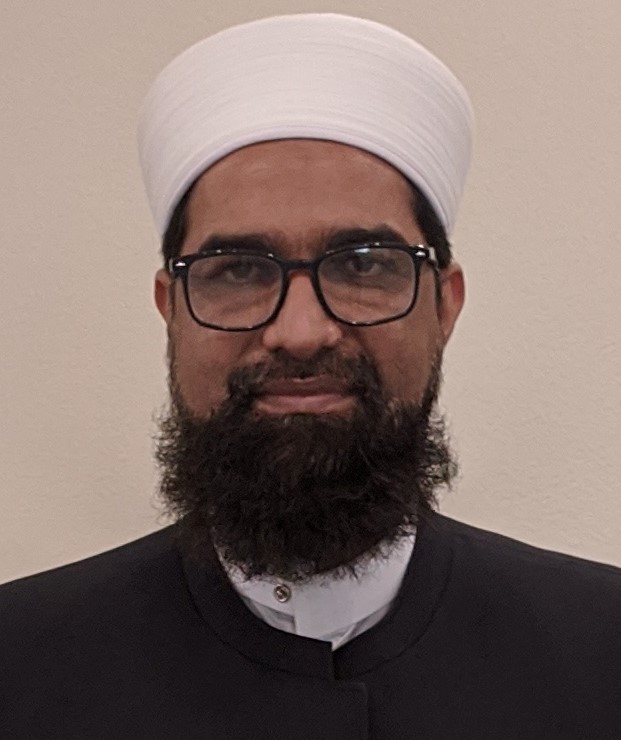 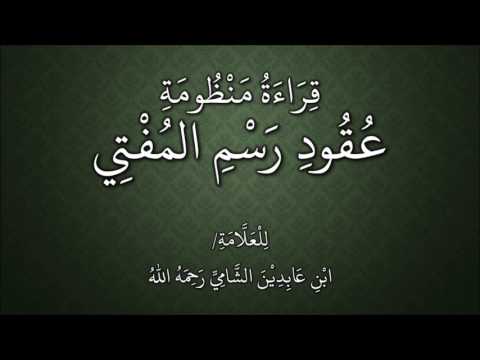 Source of fatwa in Hanafi jurisprudence
Presented by Manzarul Islam al Azharimanz786@gmail.com
Organized by 
British Fatwa Council
09/08/2020
إذا لم يكن في كتاب الله ولا في سنة رسول الله نظرت في أقاويل أصحابه ولا أخرج عن قولهم إلى قول غيرهم، فإذا انتهي الأمر أو جاء الأمر إبراهيم والشعبــــي وابـن سيريــــــن والحسن وعطـاء وسعيد بن جبير... فقــوم اجتهـدوا، فأجتهد كمـا اجتهــدوا. (أبو حنيفة)
الانتقاء في فضائل الأئمة الثلاثة, 143
والعرف في الشرع له اعتبار		لذا عليه الحكم قد يدار				(ابن عابدين، عقود رسم المفتي، 44)
Source of Fatawa in Hanafi jurisprudence
The Qur'an

The prophetic narrations

Consensus of the first generation of Islam/ scholars

Analogical reasoning (qiyas)

juristic discretion (istehsan)
Custom and culture (urf and taamul)
Source of Fatawa in Hanafi jurisprudence
The prophetic narrations: marasil and narrations of single narrator (ahad)
Source of Fatawa in Hanafi jurisprudence
Consensus of the first generation of Islam/ scholars
Source of Fatawa in Hanafi jurisprudence
Analogical reasoning (qiyas)
Source of Fatawa in Hanafi jurisprudence
juristic discretion: meaning and important
Source of Fatawa in Hanafi jurisprudence
Custom and culture (urf and a’dah)
Source of Fatawa in Hanafi jurisprudence
What is a custom and culture (urf and a’dah) 
Types of custom and culture
Importance of custom and culture 
Examples of custom and culture